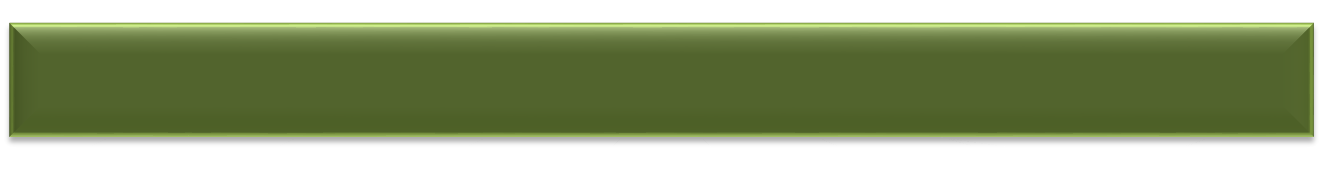 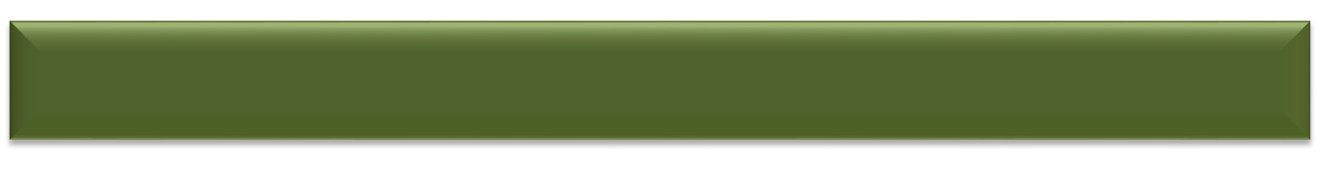 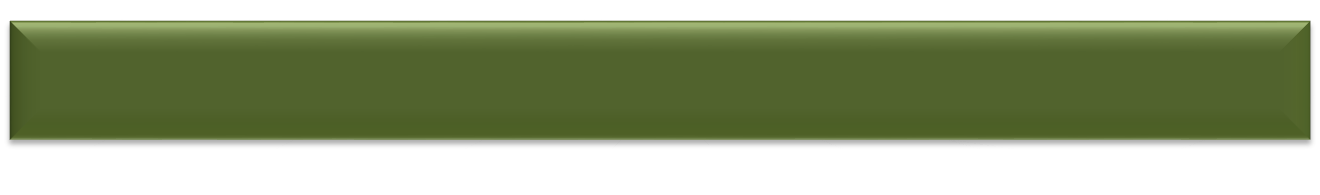 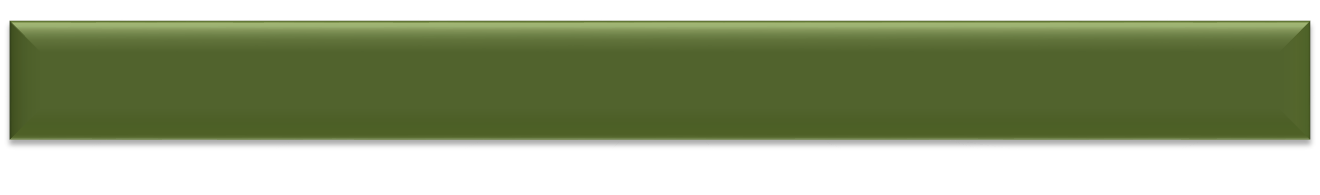 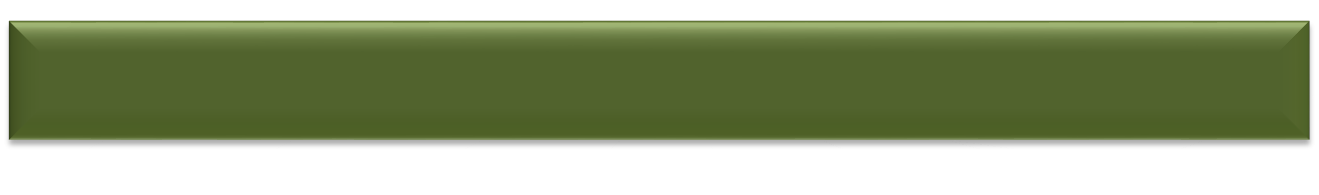 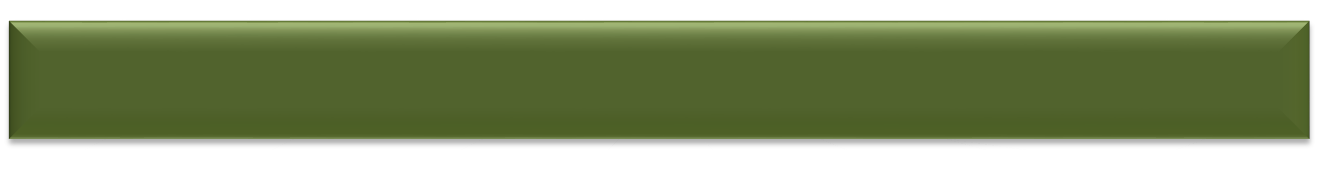 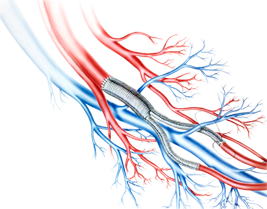 INTRODUÇÃO
REFERÊNCIAS
MATERIAIS E MÉTODOS
OBJETIVOS
RESULTADOS E DISCUSSÕES
CONCLUSÃO
TÍTULO DO TRABALHO EM CAIXA ALTA LETRA CALIBRI TAMANHO 44 ou 46
Nome completo do autor 1; Nome completo do co-autor 2 ; Nome completo do co-autor 3; Nome completo do co-autor 4; 
Nome completo do orientador 5 
1 Formação e Instituição do autor, e-mail; 2 Formação e Instituição do co-autor;
 3 Formação e Instituição do co-autor; 4 Formação e Instituição do co-autor; 
5 Formação e Instituição do orientador;
Deverá postar os objetivos do trabalho, de forma clara e sucinta, iniciando com verbo no infinito.
O e-banner deve ser preparado em um único diapositivo conforme o tema do resumo submetido ao II ENCONTRO ALAGOANO DE ENFERMAGEM NOS CUIDADOS DAS FERIDAS: NOVAS TECNOLOGIAS PARA PREVENÇÃO E TRATAMENTO DE FERIDAS  e mantido a estrutura deste layout.
O trabalho deve conter introdução, objetivos, materiais e métodos, resultados e discussões e conclusão, além das referências utilizadas na elaboração do mesmo. Caso seja relato de experiência, não será necessária discussão.
O conteúdo será exibido em uma tela projetada por datashow. Escreva o texto usando o layout deste arquivo com 03 (três) colunas e ocupando toda a área necessária. Os espaços podem ser redimensionados conforme o conteúdo de cada trabalho, mas deve ser mantida a estrutura e demais formatações. As cores poderão ser alteradas, entretanto manter o fundo na cor branca e a fonte na cor preta.
Em todo o texto deverá utilizar fonte Calibri, tamanho 18 (exceto nas referências), justificado e com espaçamento simples e recuo de primeira linha de 1,5 cm. Caso exista apoio financeiro de agências de fomento, poderá trazer a logomarca no diapositivo.
Inserir Figura
Deverá ser descrita a metodologia aplicada ao trabalho de forma sucinta. Trazer o tipo de estudo, população e amostra, local da pesquisa, procedimentos de coleta de dados e análises. Caso o estudo envolva seres humanos, direta ou indiretamente, deve-se constar os aspectos éticos da pesquisa.
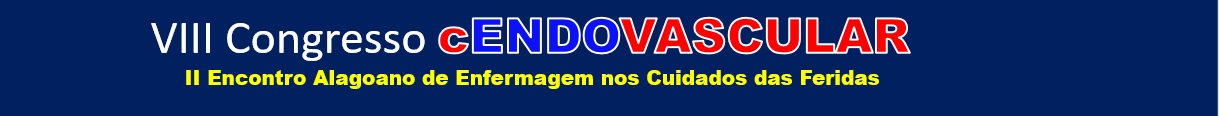 Redigir a conclusão em um novo parágrafo. Usar o termo verbal na forma do presente do indicativo e não apenas repetir os resultados.
Nos resultados e discussões, deverá conter as informações mais relevantes encontradas no estudo, de forma sumarizada, concisa e clara. Poderá ser utilizado no máximo 2 (dois) recursos de representação visual, como tabelas, figuras, gráficos e quadros. Pode-se utilizar fonte 28 no interior das tabelas e quadros.
O layout dos recursos visuais dos resultados é de responsabilidade dos autores.
Tamanho da letra 14 – em ABNT e somente as que aparecerem no texto do e-banner, ou as mais relevantes.